To Enroll Students
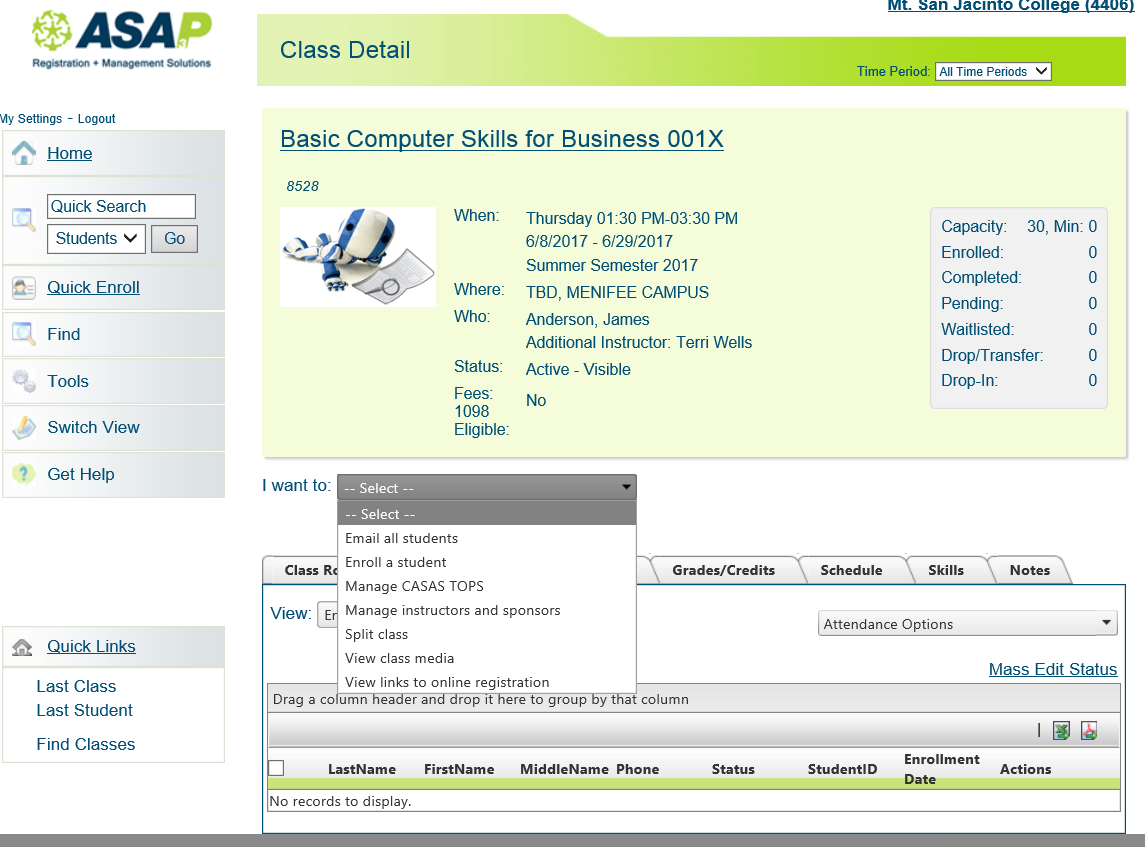 Click Drop down arrow select Enroll a Student
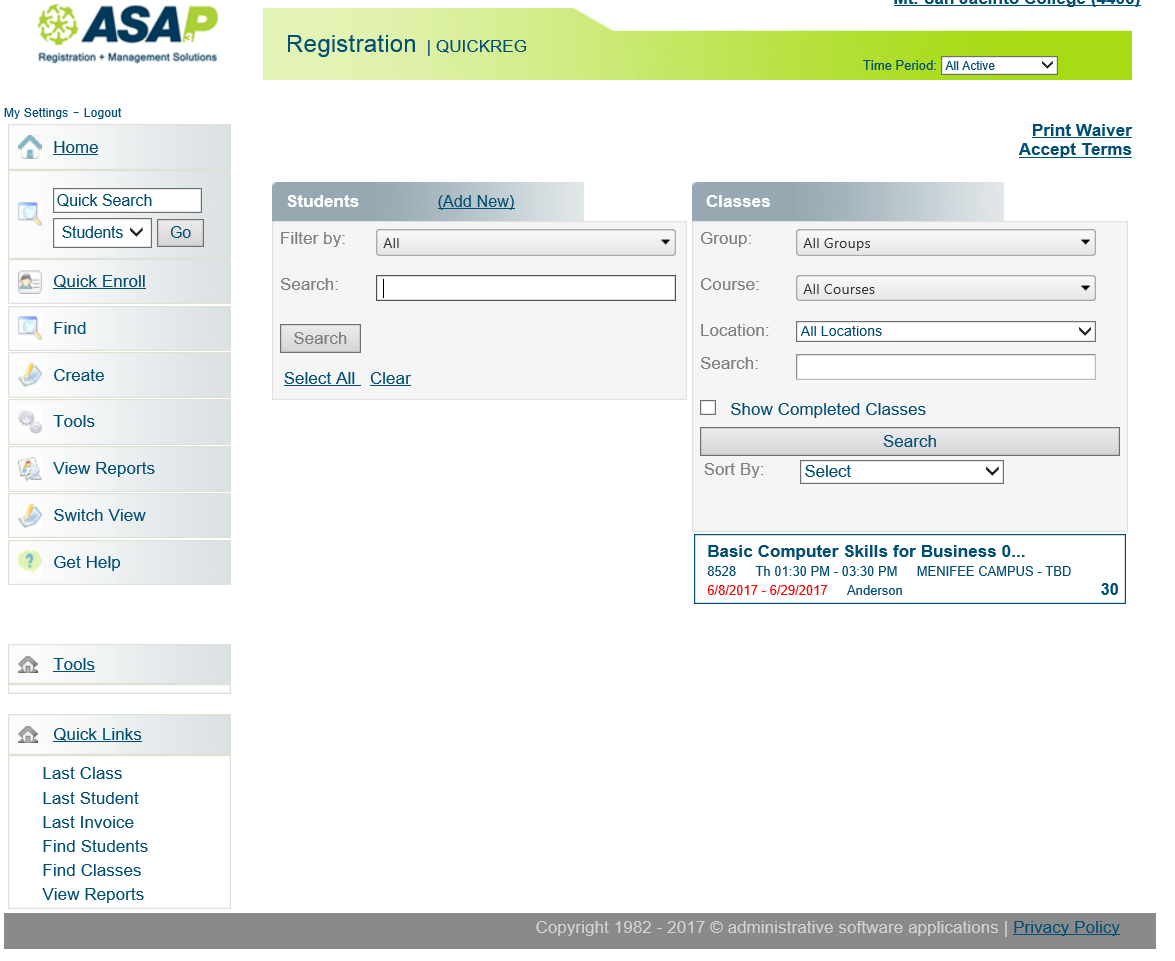 1. Type students name
2. Click “Search”
Class Information
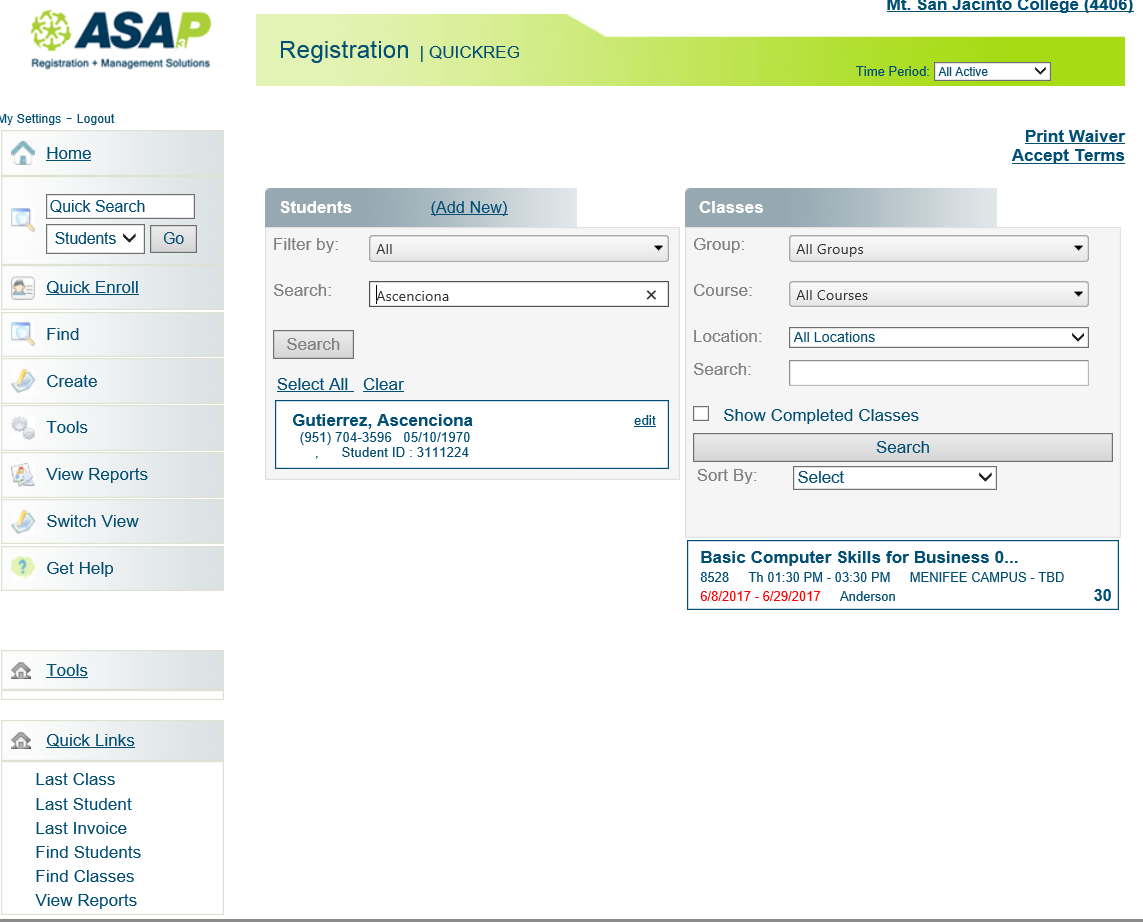 Select Student Name
Verify students D.O.B. or Phone #
Select Class
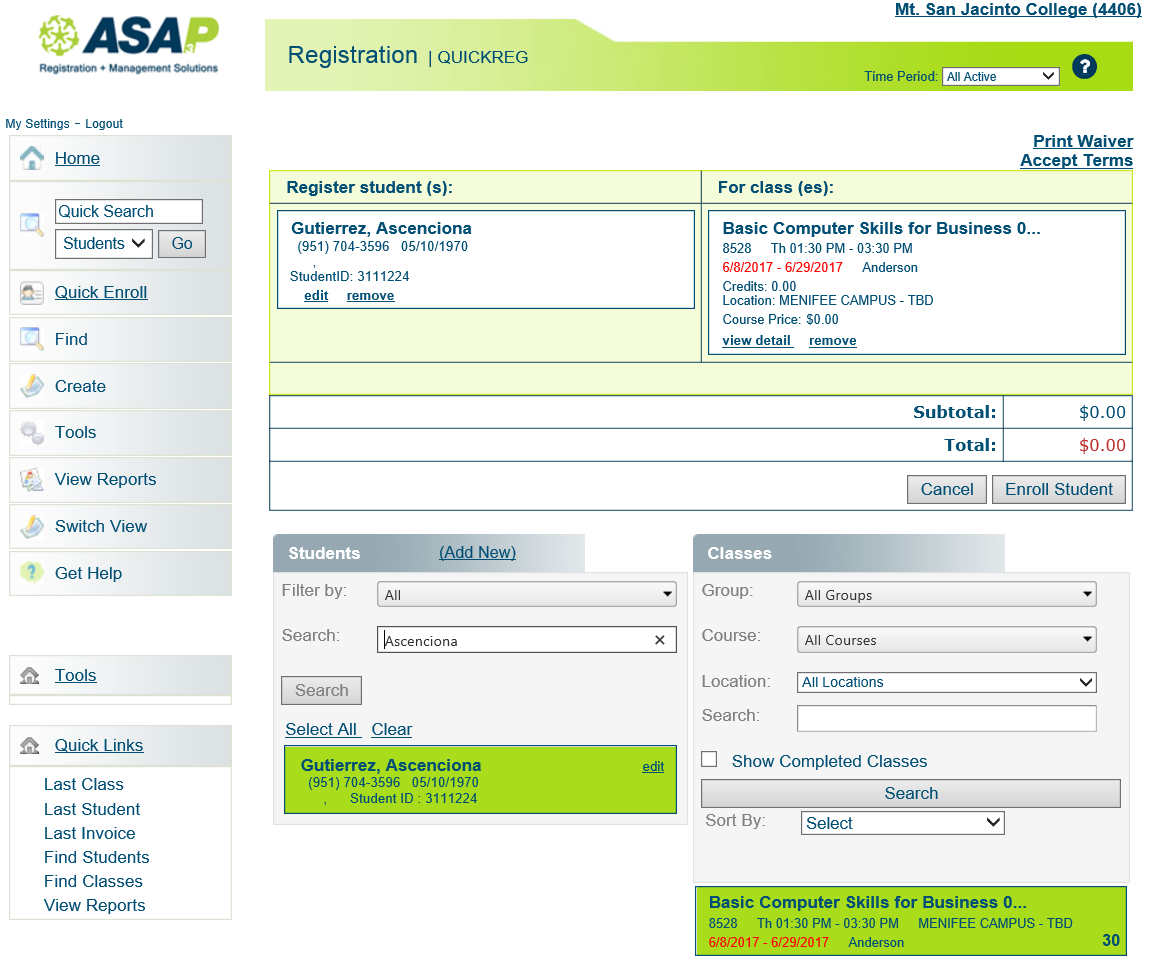 Click “Enroll Student”
**Even though you may get 
A message that the action 
Cannot be completed, 
Student was enrolled**
Click on name of student 
And class section to highlight
& To show on top page
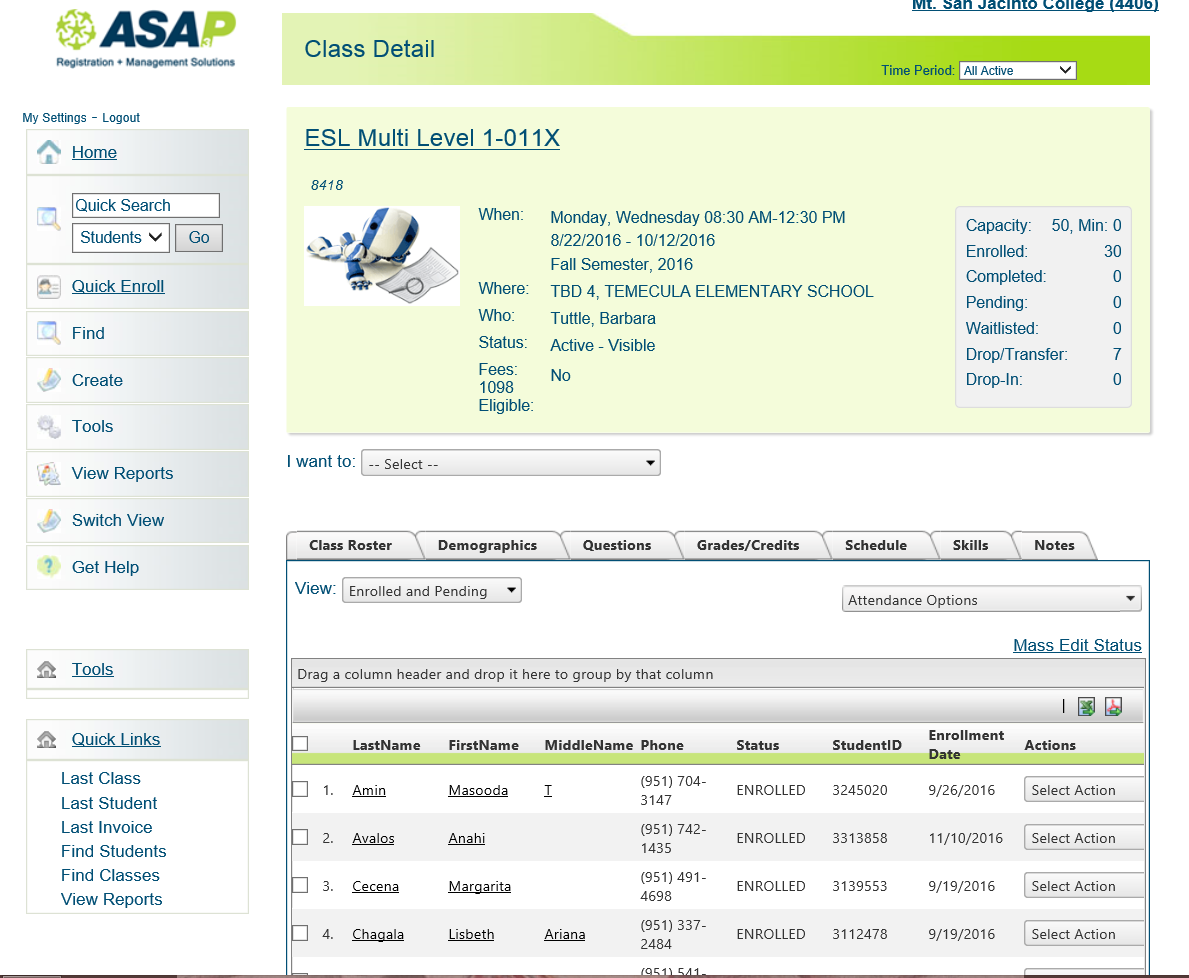 How to print Sign In Sheet
Click Drop down arrow
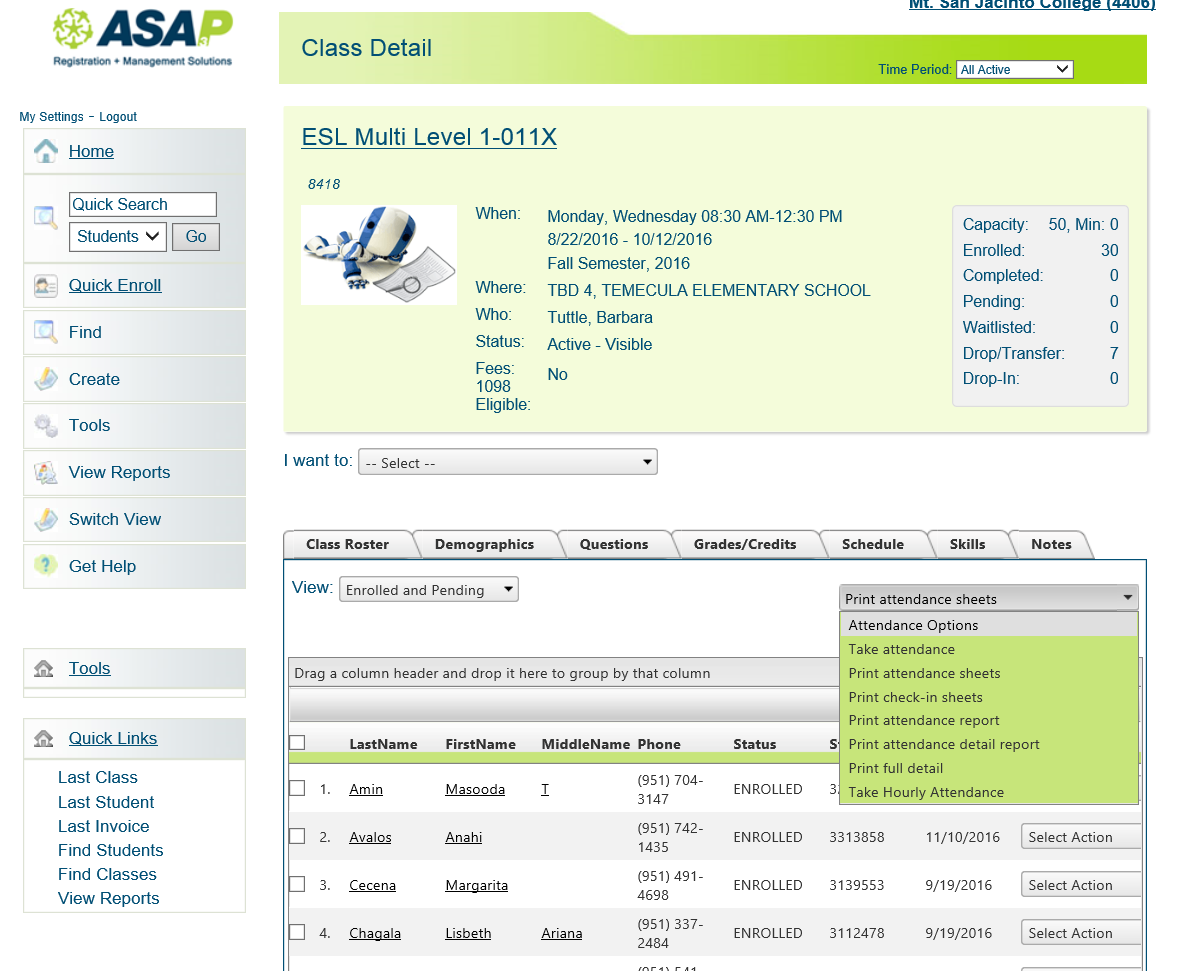 Select Print attendance Sheet
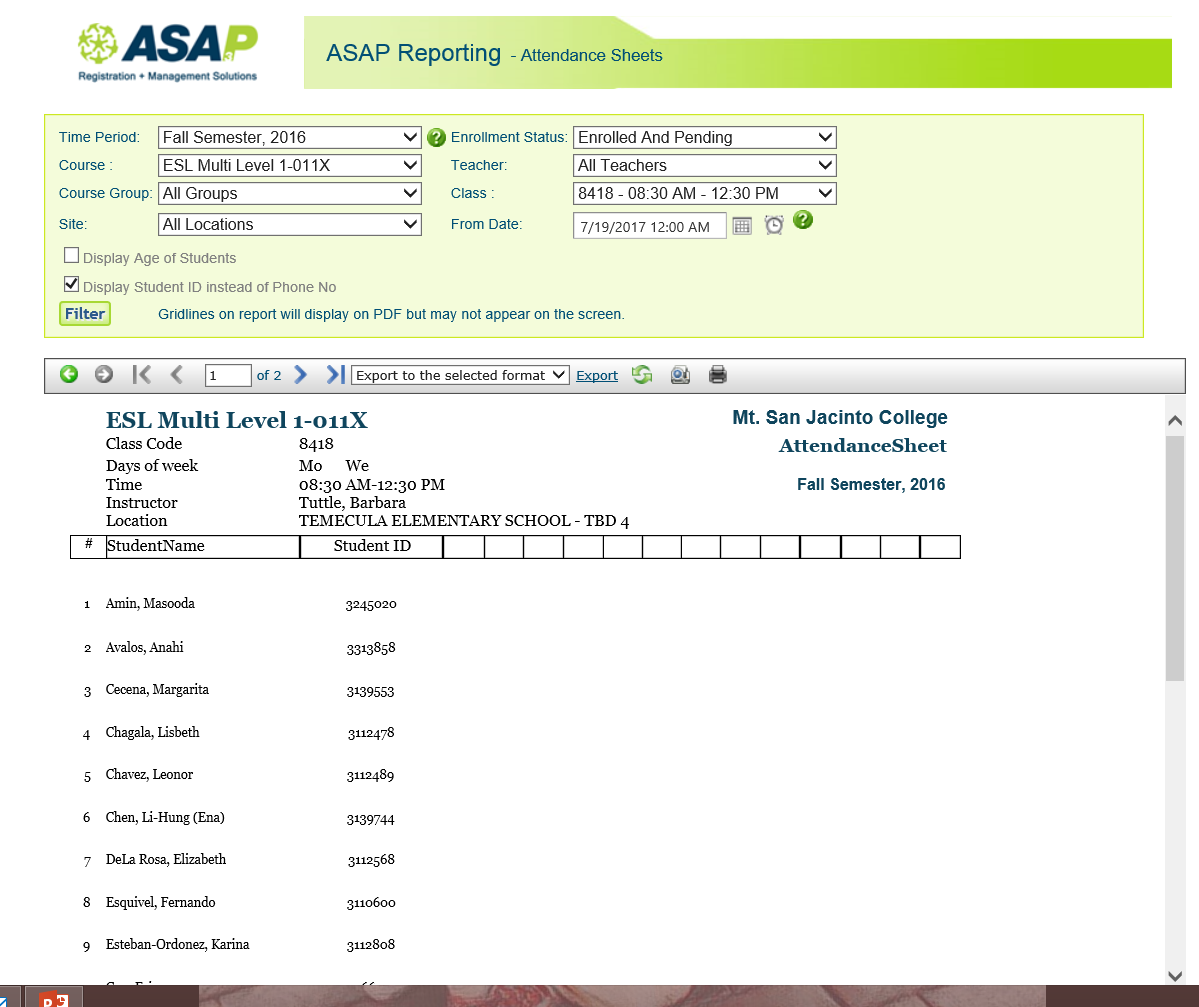 Do not Print Phone #’s
Click this box
Click “Filter”
ID #’s
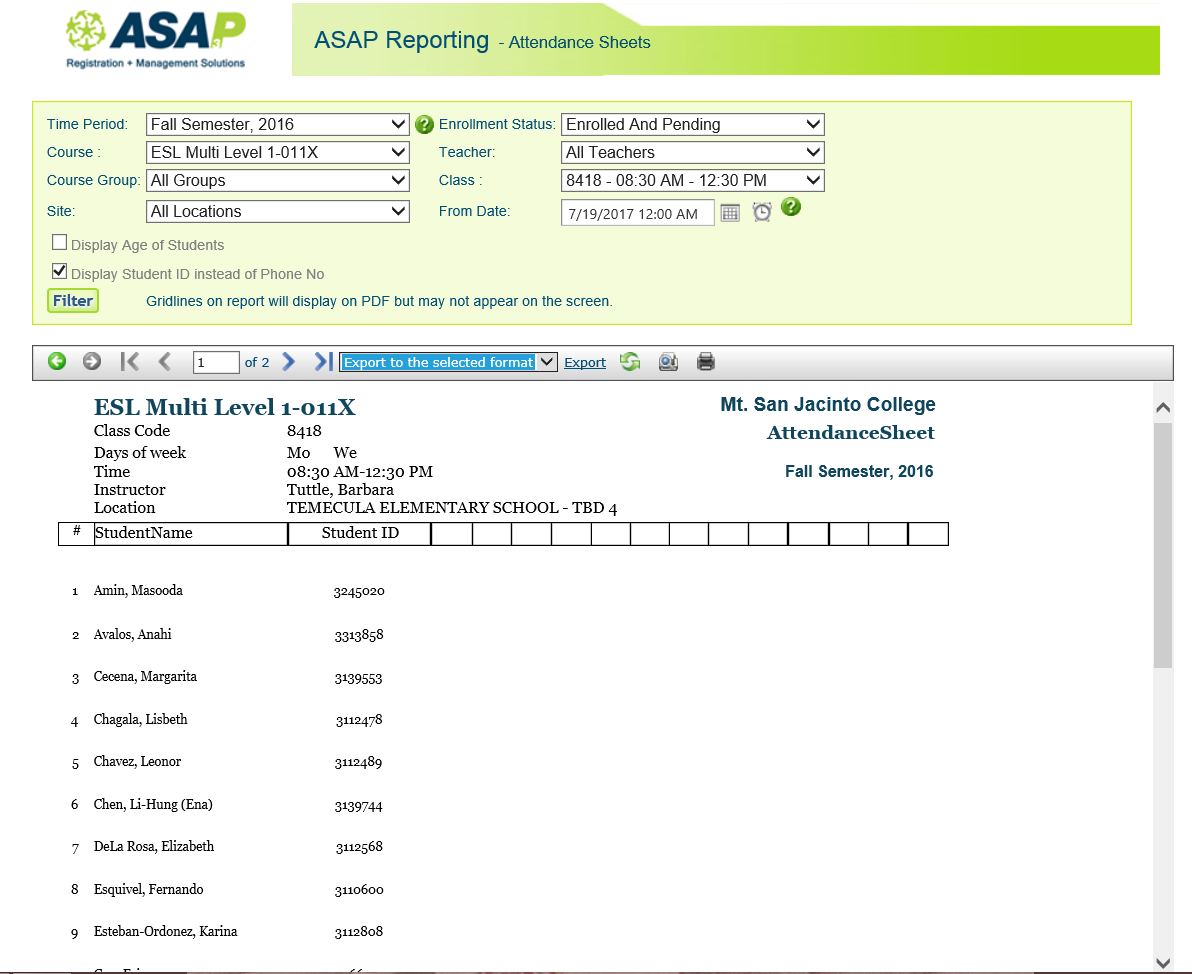 1. Click Drop down arrow Select
Acrobat PDF File
2. Click Export
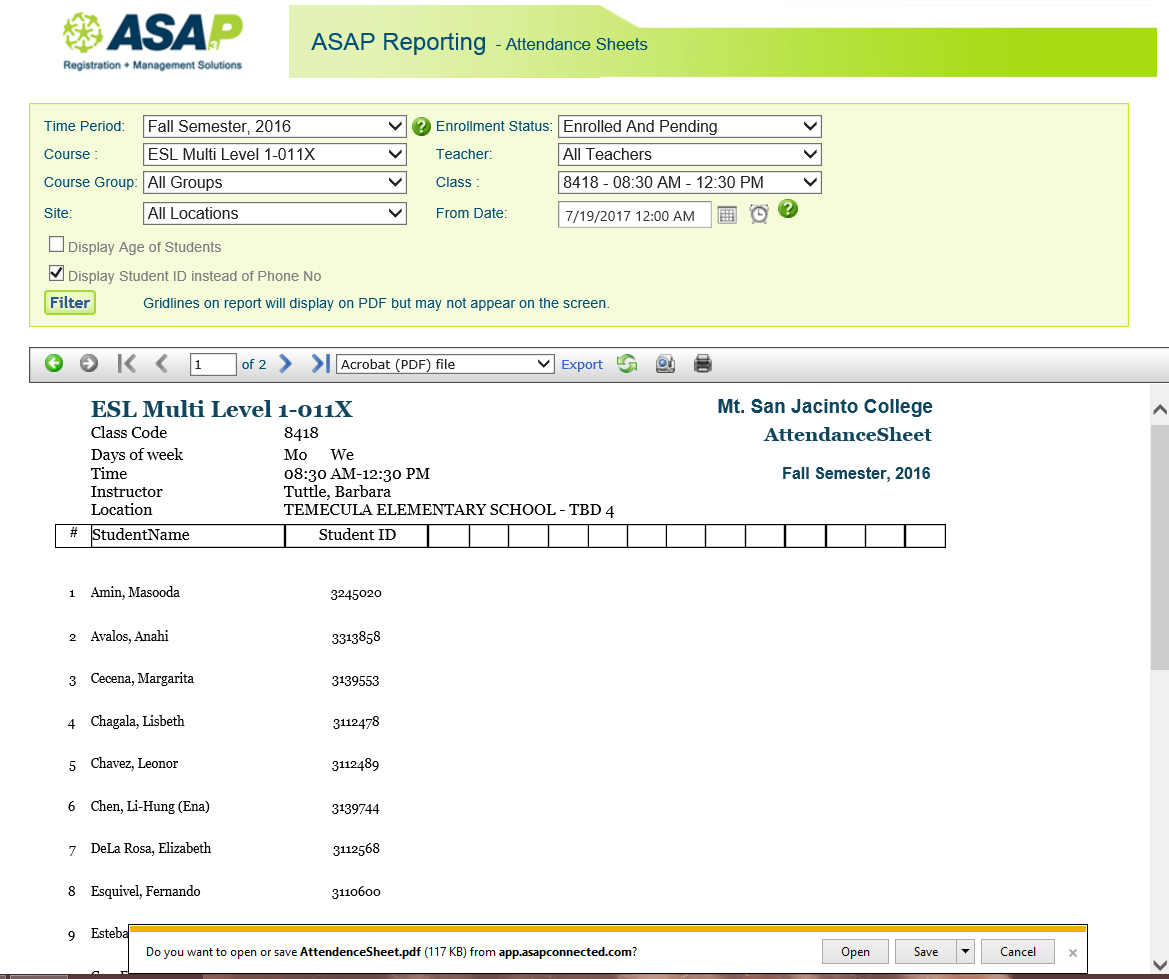 Click Open
Example Sign in Sheet
Take Attendance
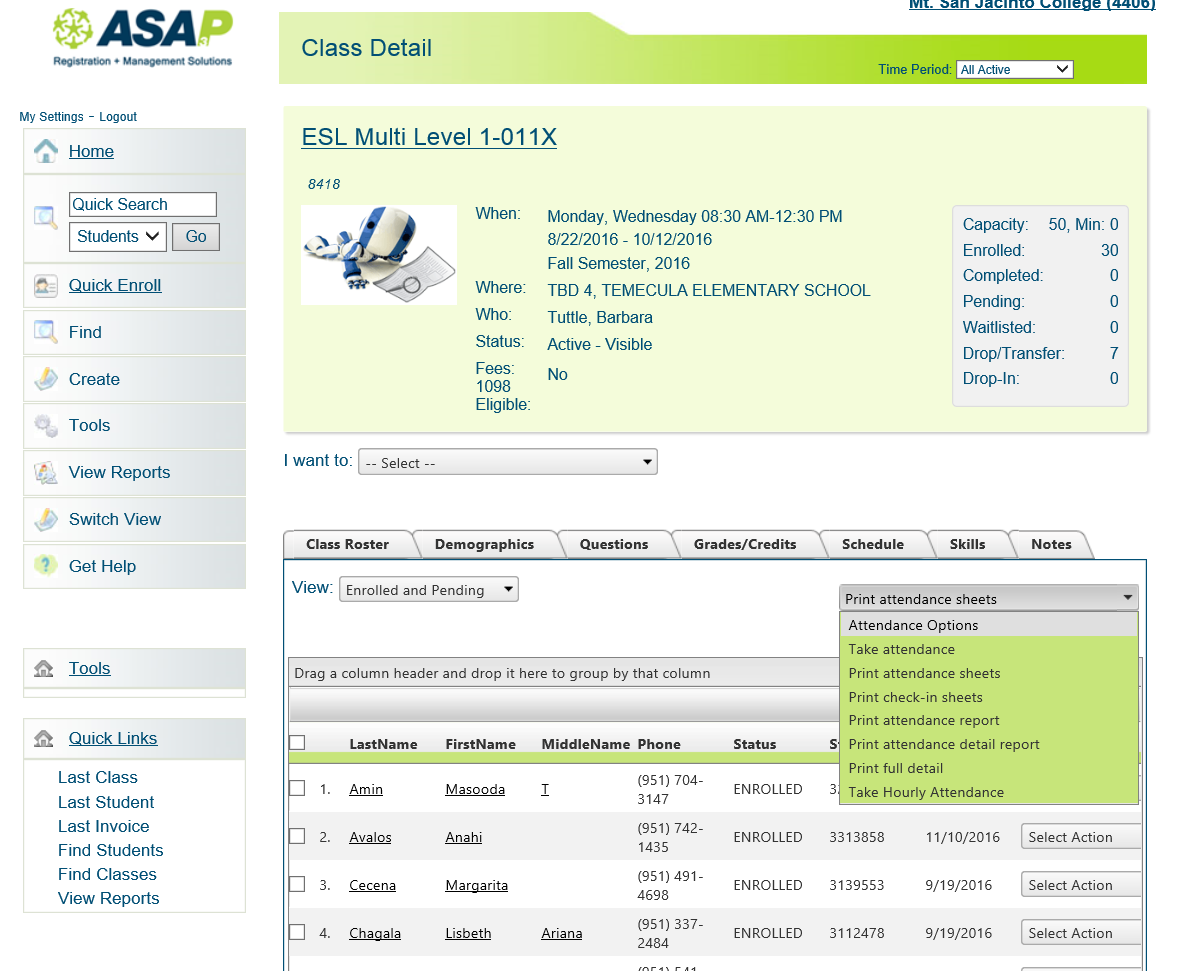 Select Take Attendance
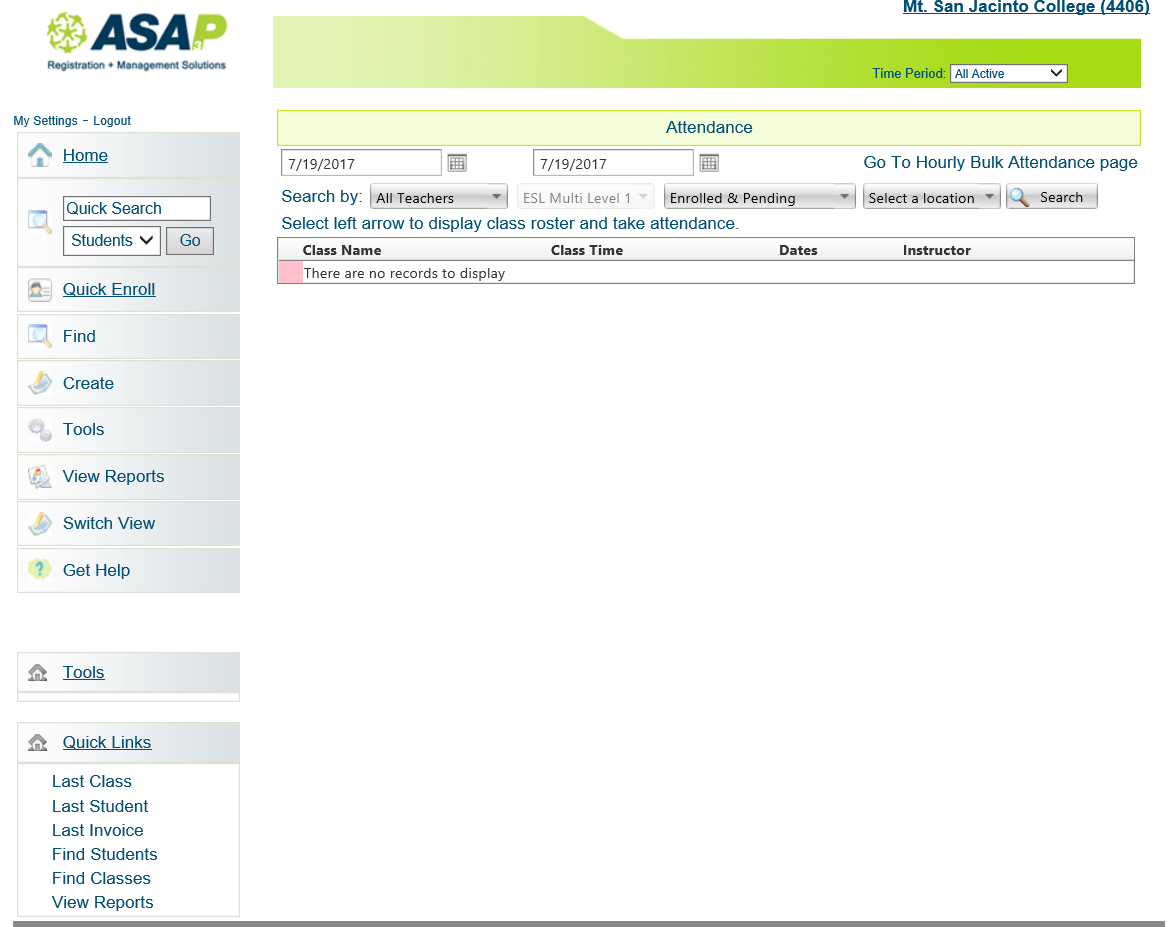 Do not Select 
Bulk Attendance
1. Select the date or dates
2. Click Search
**DO NOT HIT ENTER**
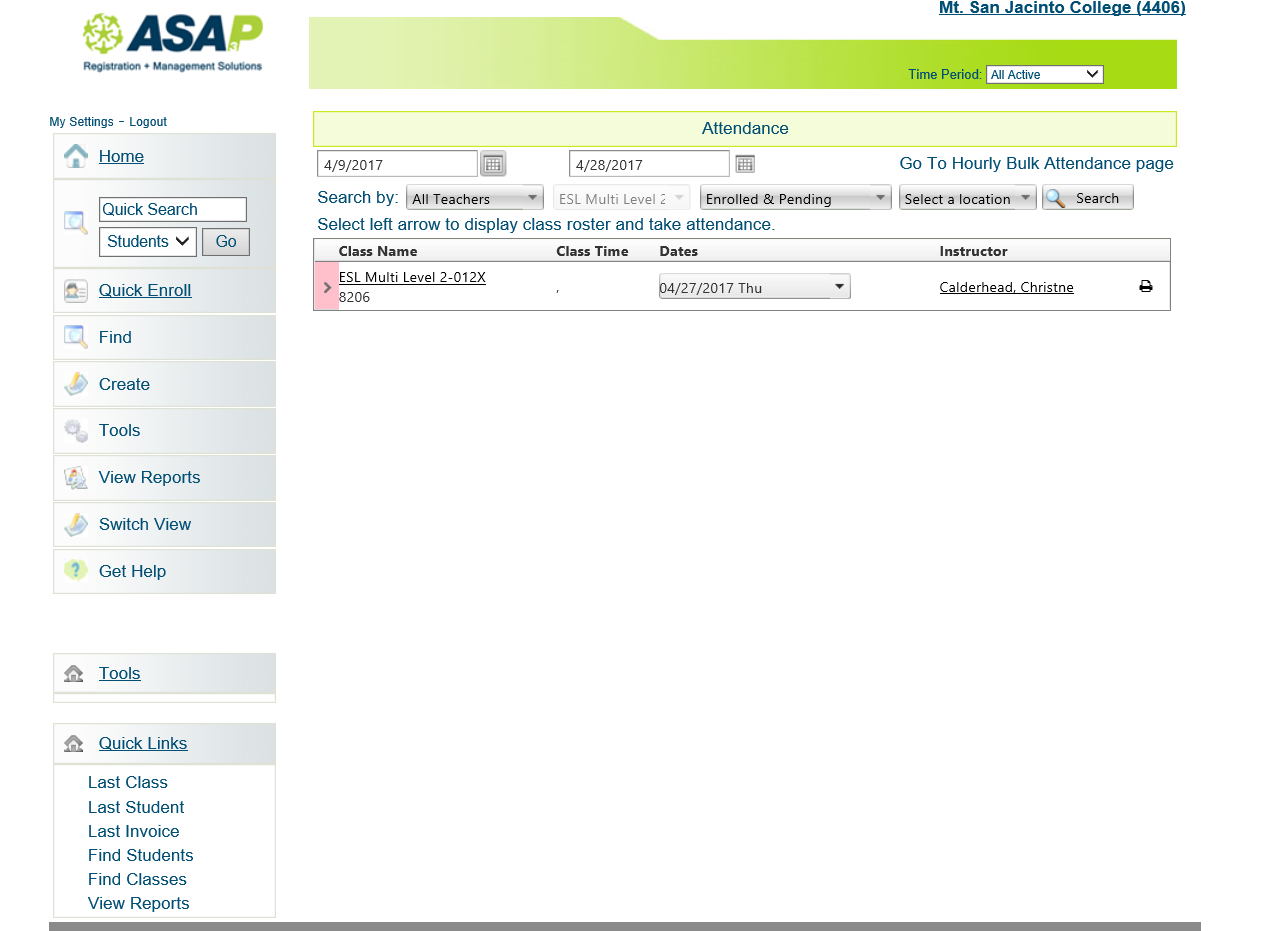 Click on class title to see class list
Drop down arrow will show you date range 
Selected or if one day was selected
3. Click on arrow in pink box
To show class list & take attendance
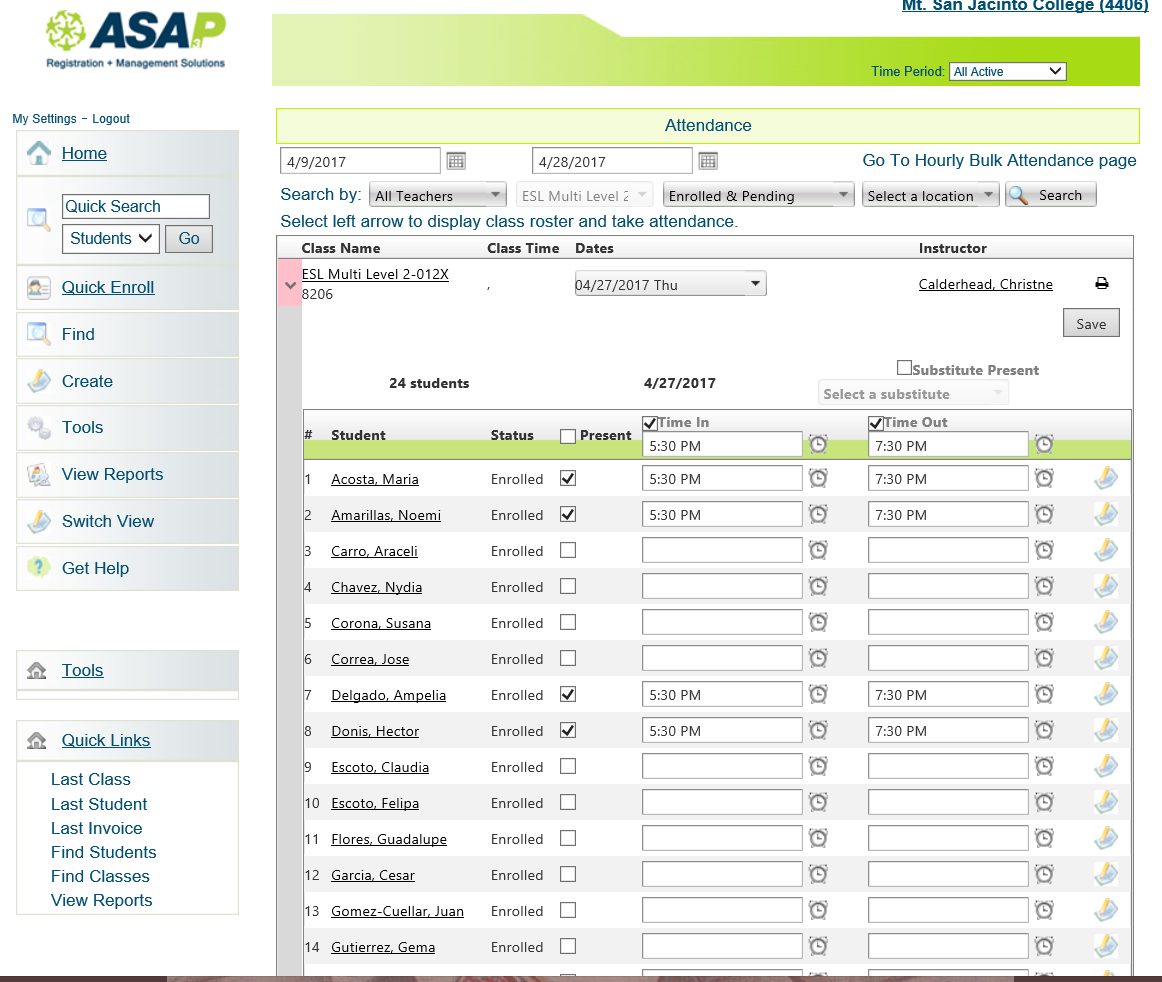 One click here will 
Select ALL present
Each student can be 
Selected one at a time too
By clicking on their own box
Click “save” on top 
Or bottom of page
Using the Phone Application
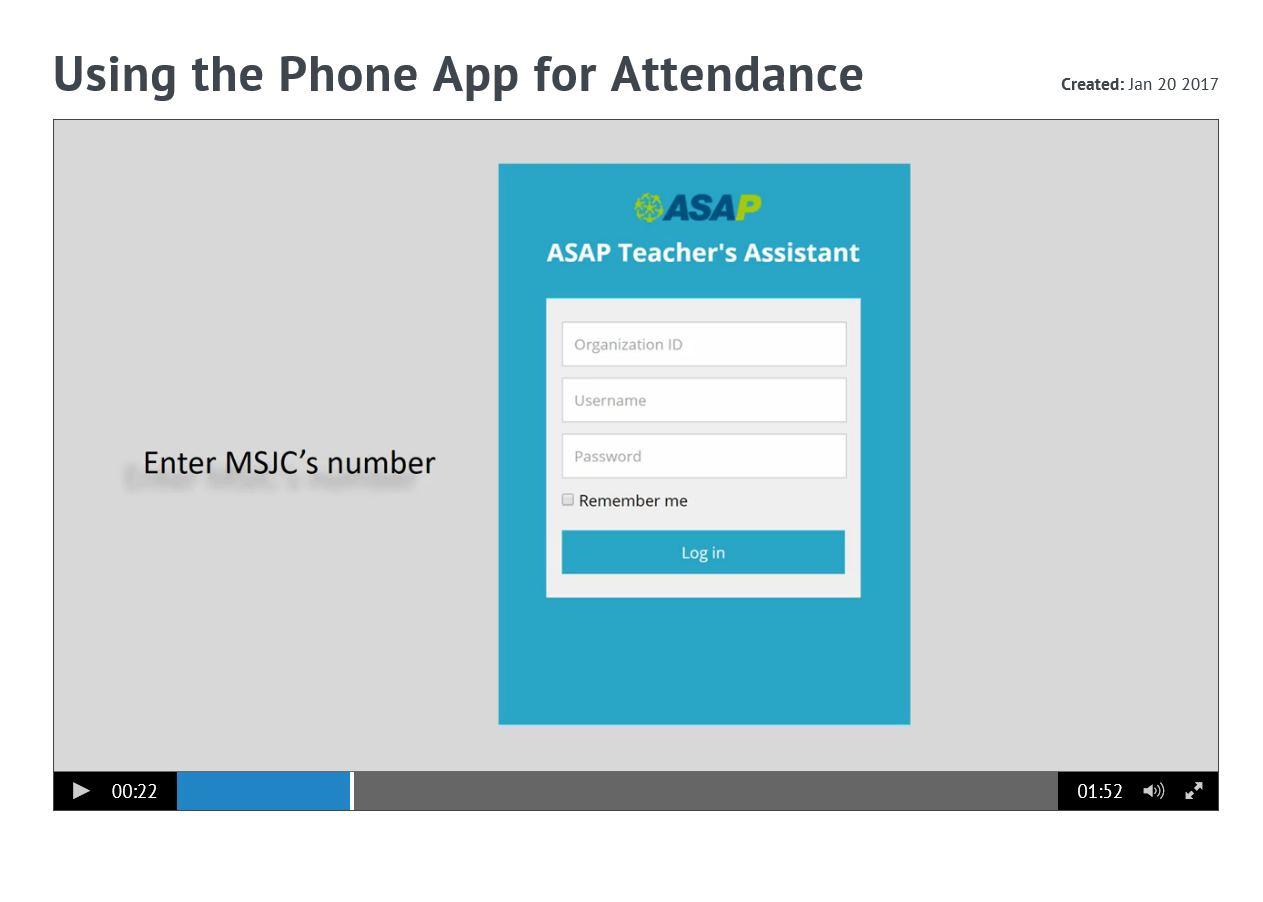 On your phone’s Web Browser
Type
app.asapconnected.com/mobile

MSJC ID 4406
Username & Password
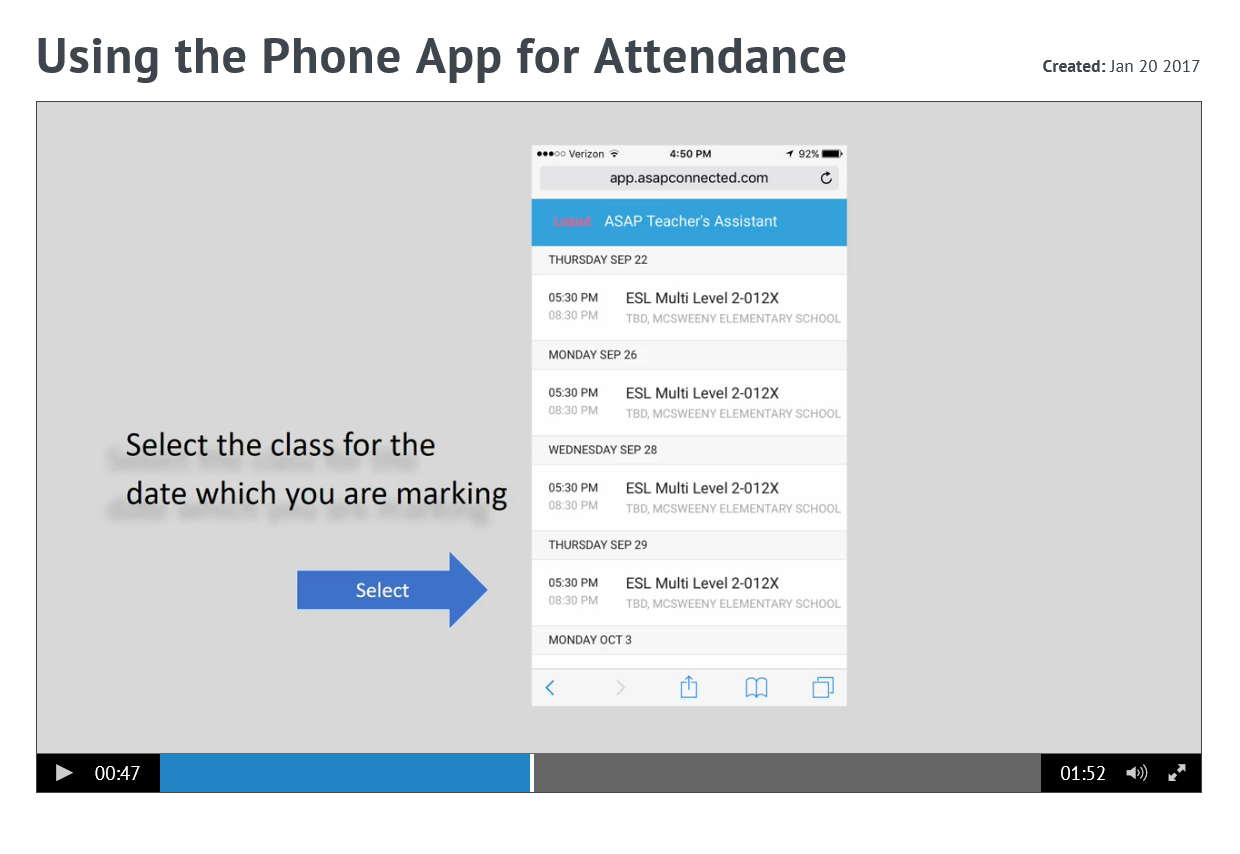 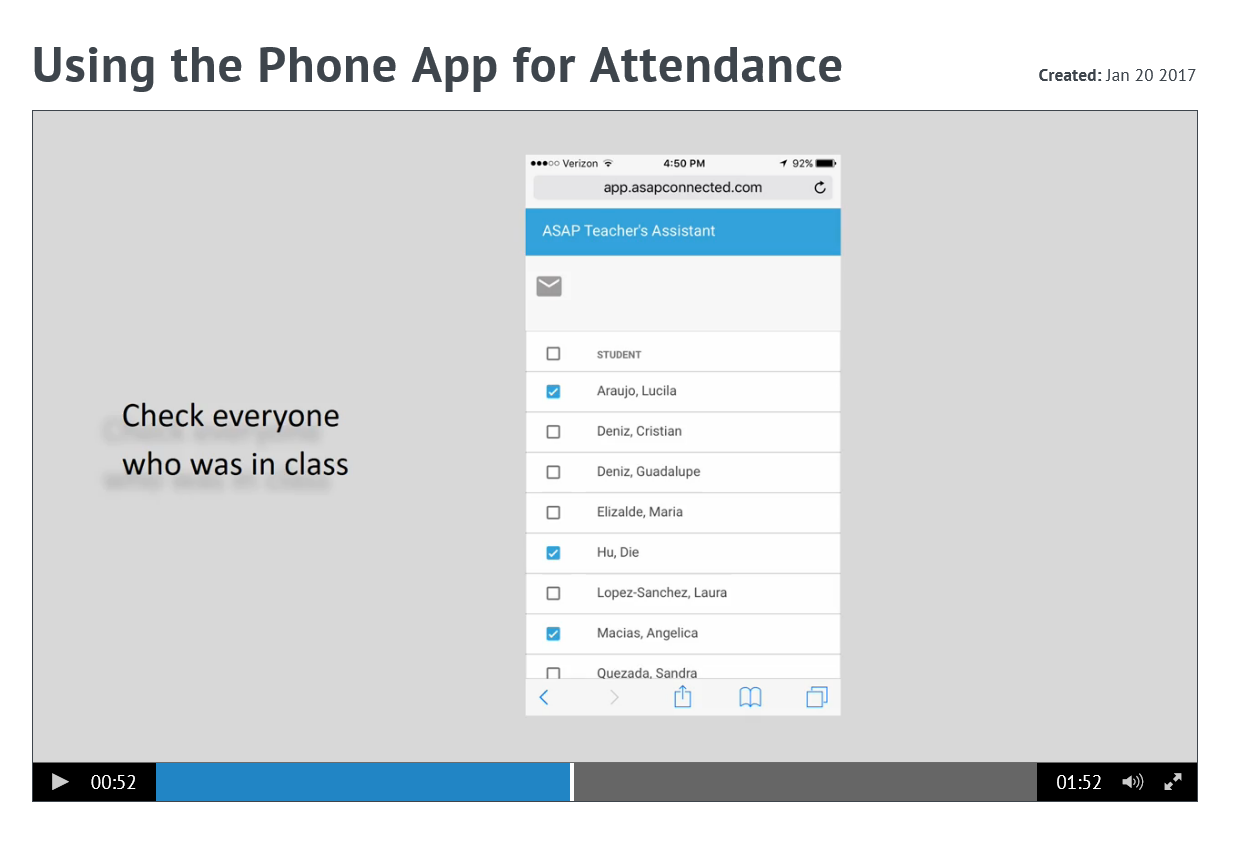 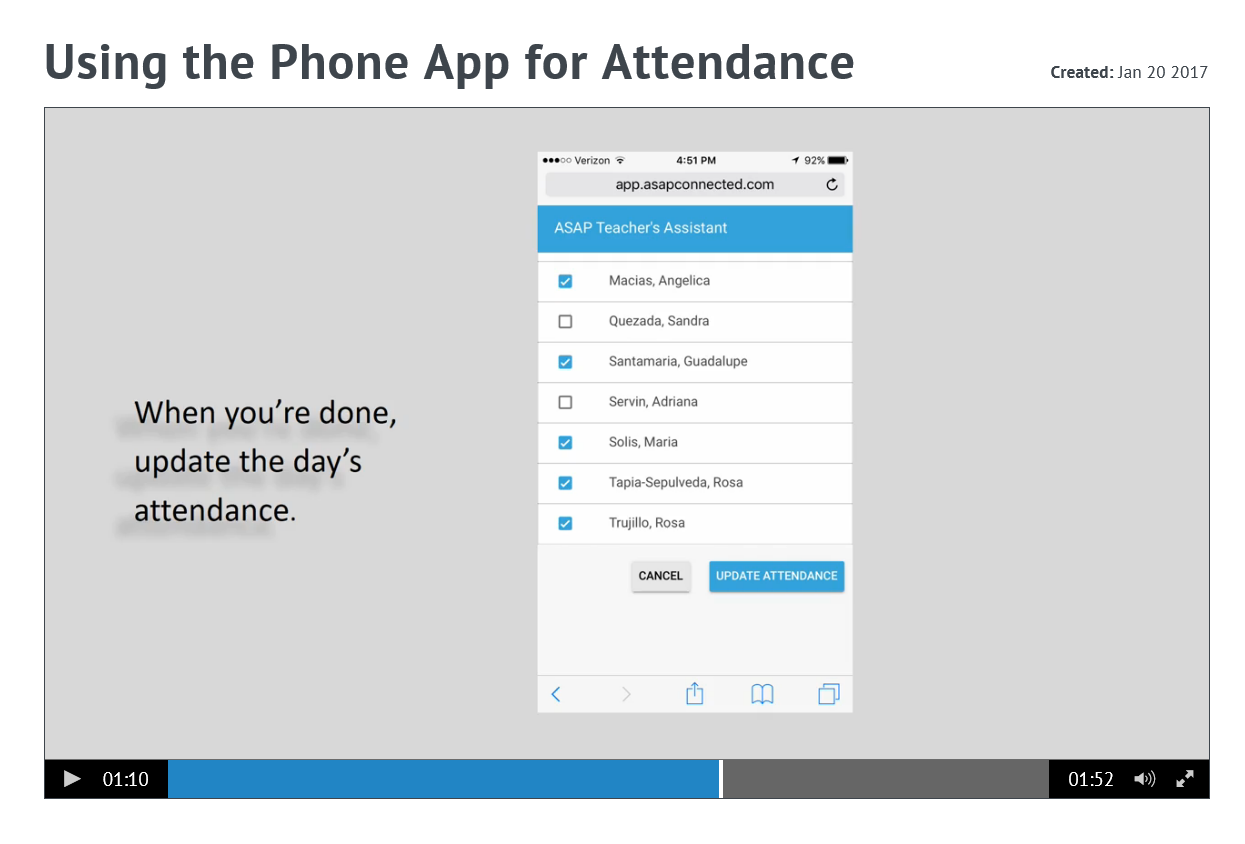 Select
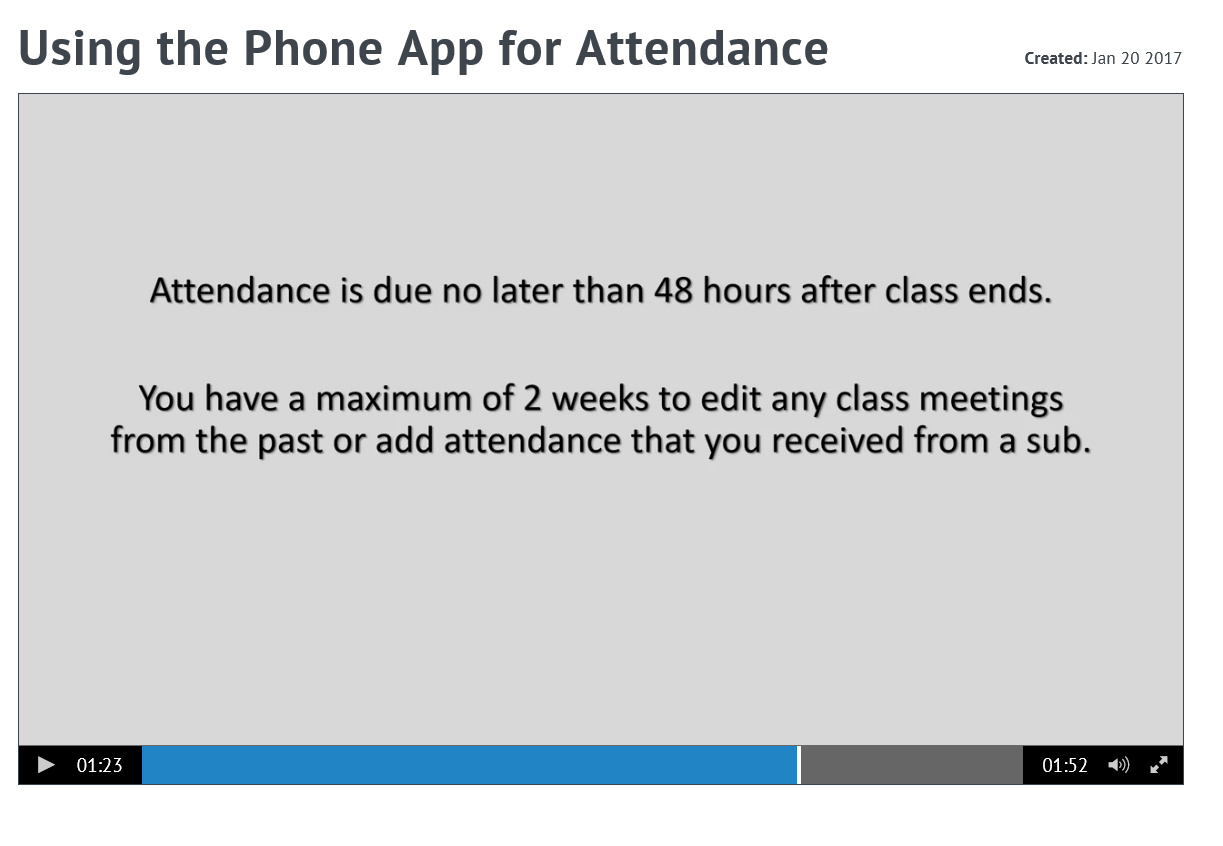